Theories of exchange rate determination
introduction
At the most basic level, exchange rates are determined by demand and supply of one currency relative to the demand and supply of another.
However differences in relative demand and supply explain the determination of exchange rates, they do it only in a superficial sense.
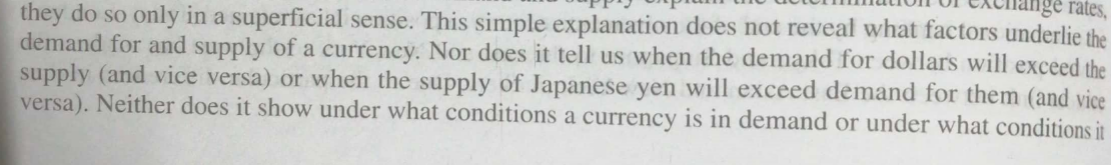 introduction
Prices and exchange rates
Law of one price
The law of one price states that in competitive markets free of transportation costs and barriers to trade, identical products sold in different countries must sell for the same price when their price is expressed in terms of the same currency.
For example: 1£=$2
A jacket that retails for $80 in New York should sell for £40 in London.
Consider what would happen if the jacket is selling for £30 in London (which should be then in this case according to the ER be selling at $60 in New York, but this does not happen)
ARBITRAGE!!!
Purchasing power parity (PPP)-absolute
If the law of one price were true for all goods and services, the PPP exchange rate could be found from any individual set of prices.
By comparing the prices of identical products in different currencies, it would be possible to determine the real or PPP exchange rate that would exist if markets were efficient.
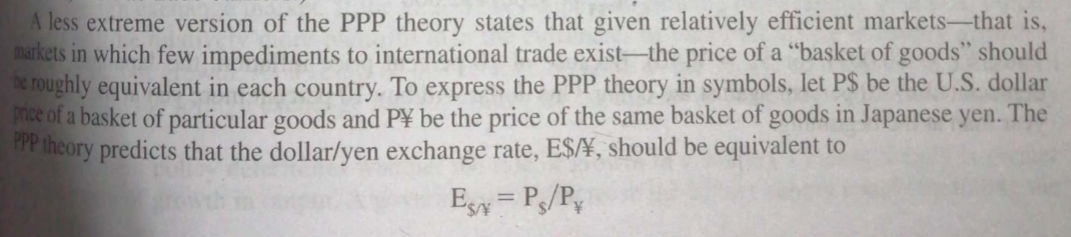 Ppp-example
Purchasing power parity (PPP)-relative
Purchasing power parity (PPP)-relative
Thus, PPP theory predicts that exchange rates are determined by relative prices and that changes in relative prices will result in a change in exchange rates.
Money supply and price inflation
Money supply and price inflation
Evaluation of PPP theory
Empirically, Holds true in long-run but not a strong predictor of short term movements in ER
Better prediction for underdeveloped capital markets but less useful in predicting in case of advanced industrialised nations
Assumes away transportation costs and barriers to trade
The demand is not always identical, differentiation in products is an important factor leading to price discrimination
Governments also intervene in foreign exchange markets
Impact of investor psychology and other factors in price determination weakens PPP
Interest rate parity (IRP) theory
IRP theory is a theory that suggests a strong relationship between interest rates and the movement of currency values.
It suggests that future exchange rates will be dependent upon the differences in interest rate in two countries.
Interest rate parity (IRP) theory
Interest rate parity (IRP) theory-example
Interest rate parity (IRP) theory-example
Interest rate parity (IRP) theory-example
Interest rate parity (IRP) theory
Interest rate parity (IRP) theory-implications
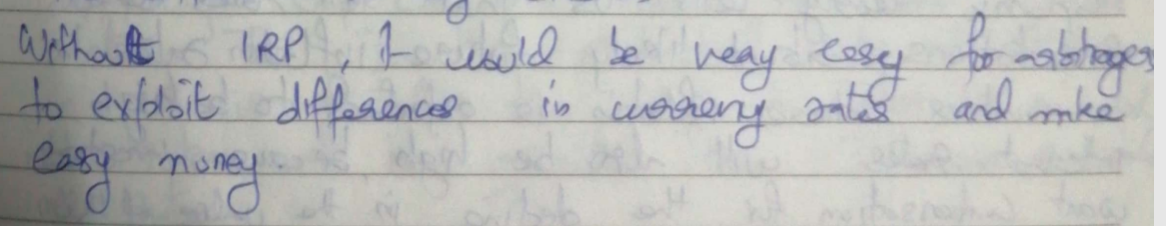 Interest rate parity (IRP) theory-implications
Interest rate parity (IRP) theory-implications
Fischer effect
Fischer effect
Fischer effect
Fischer effect
Fischer effect
Investor Psychology and bandwagon effect